Figure 6. Analysis of the integration site of the transgene. (A) Gene structure of Lactb2. The seven exons ...
Hum Mol Genet, Volume 11, Issue 22, 15 October 2002, Pages 2777–2786, https://doi.org/10.1093/hmg/11.22.2777
The content of this slide may be subject to copyright: please see the slide notes for details.
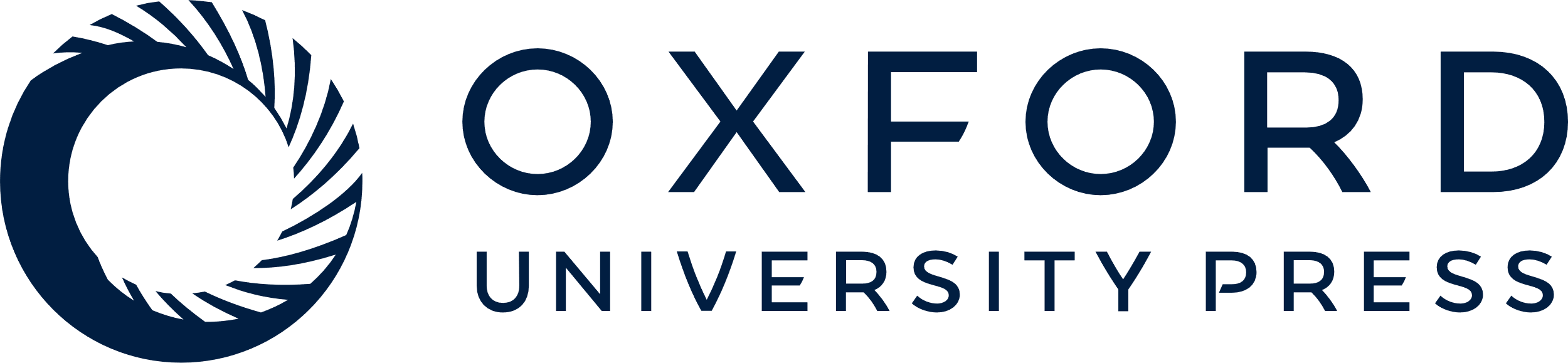 [Speaker Notes: Figure 6. Analysis of the integration site of the transgene. (A) Gene structure of Lactb2. The seven exons that make up the mature Lactb2 transcript are depicted in this schematic of the genomic region of Lactb2. The 21.3 kb region deleted in the Tg2770 strain is also indicated, which includes exons 5–7. (B) Protein comparison of LACTB2 with the closest members of the metallo-β-lactamase fold family. The human CGI-83 homologue is depicted, as well as the closest family members in homology in Caenorhabditis elegans, mouse, yeast, mitochondria and bacteria. The active site of the metallo-β-lactamase fold (HxHxDH) starting at amino acid 77 is conserved in LACTB2. (C) Sequence of the fusion transcript at the fusion site as determined by RT–PCR. Shown here is 415 bp of sequence flanking the fusion site of the fusion transcript between Lactb2 and Meis1a. The protein sequence resulting from translation of this mRNA is shown underneath the mRNA sequence. The shaded area represents mRNA and protein sequence derived from the Lactb2 gene. The normal start codon for the transgene is in bold, as well at the stop codon of the fusion transcript.


Unless provided in the caption above, the following copyright applies to the content of this slide:]